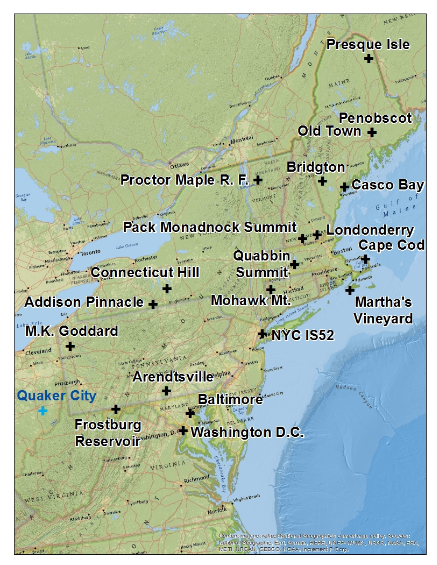 (a) 20% Clearest Days
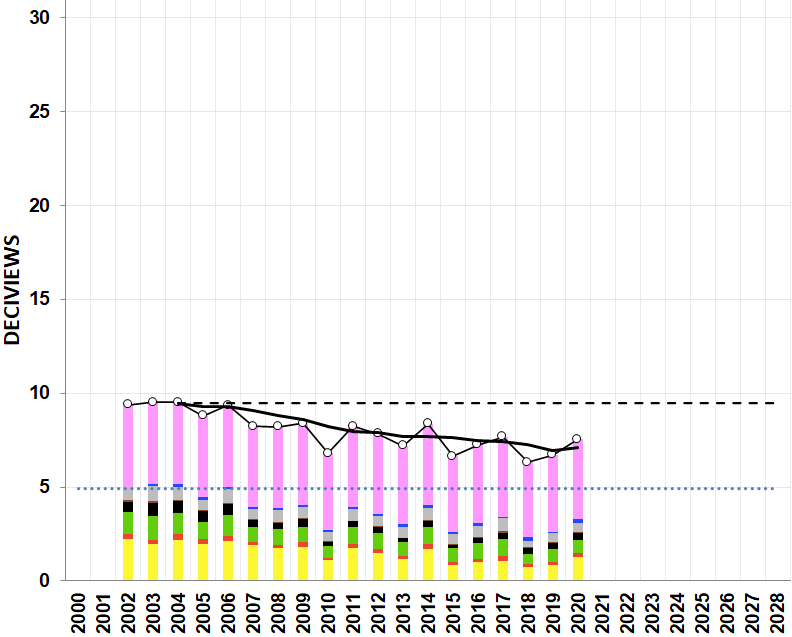 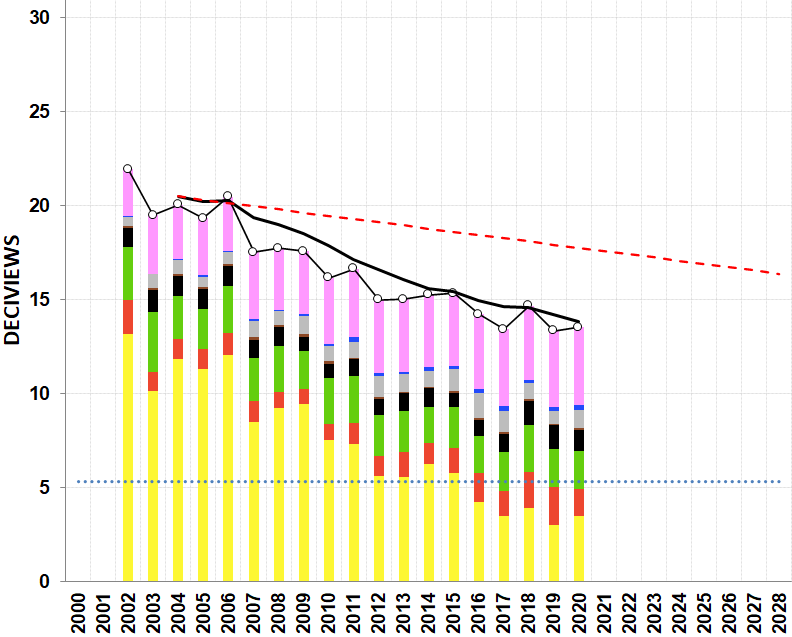 (b) 20% Most Impaired Days
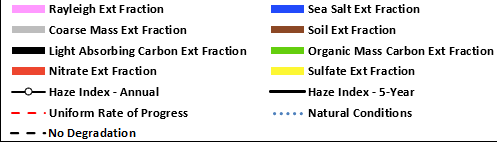 PAINT
5 – 8
872 x 643
SIZE – 5.1
Position – 0.1 / 6.45 Horizontal
               - 0.1 / 0.1 Vertical
Presque Isle
(a) 20% Clearest Days
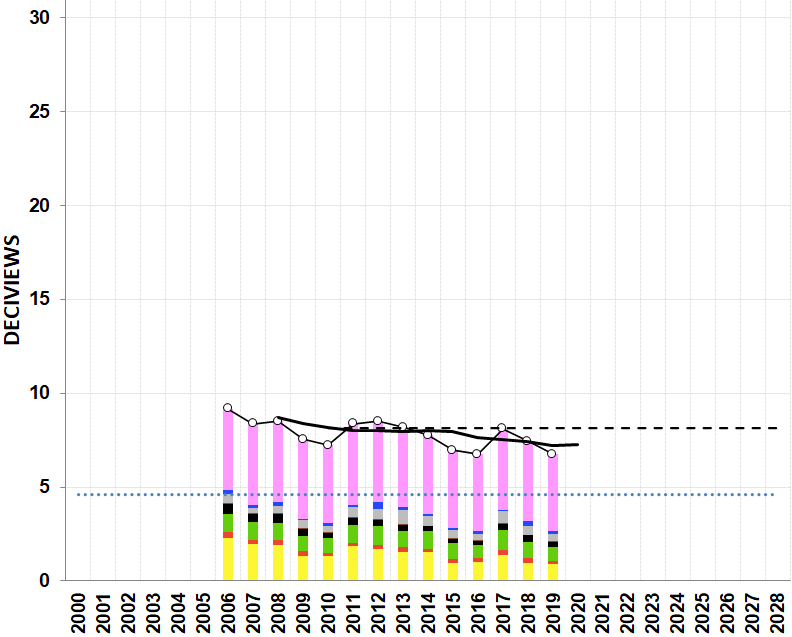 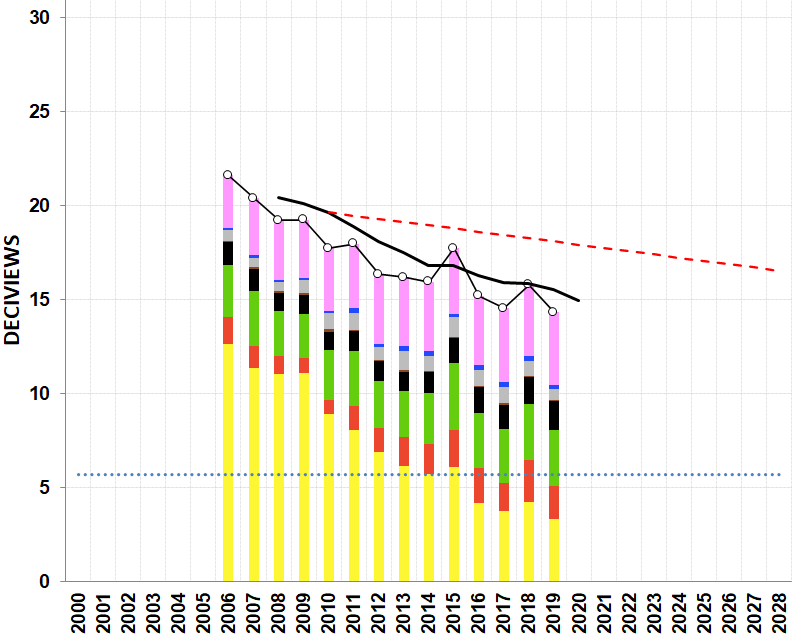 (b) 20% Most Impaired Days
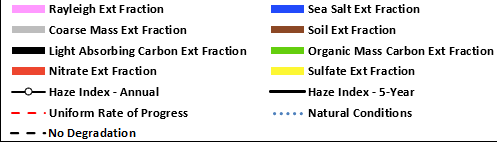 SIZE – 5.1
Position – 0.1 / 6.45 Horizontal
               - 0.1 / 0.1 Vertical
Penobscot Nation
(a) 20% Clearest Days
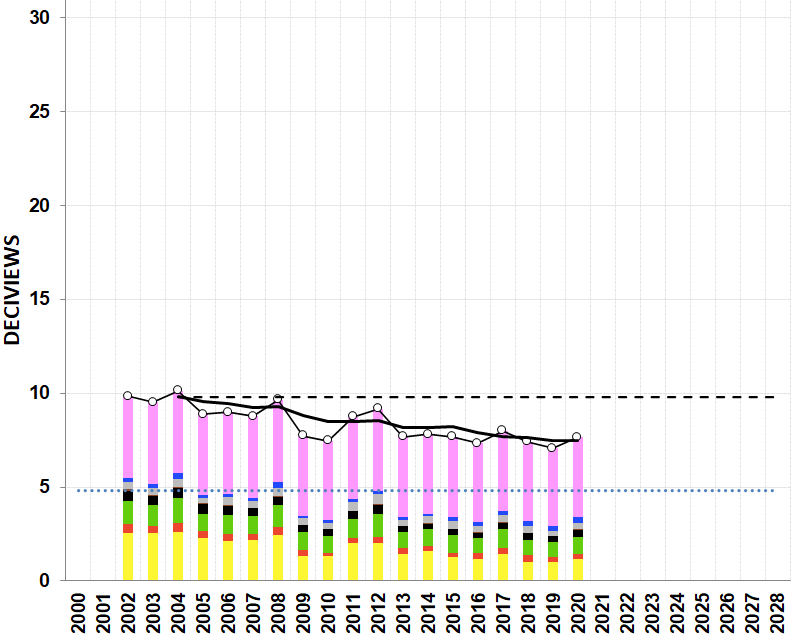 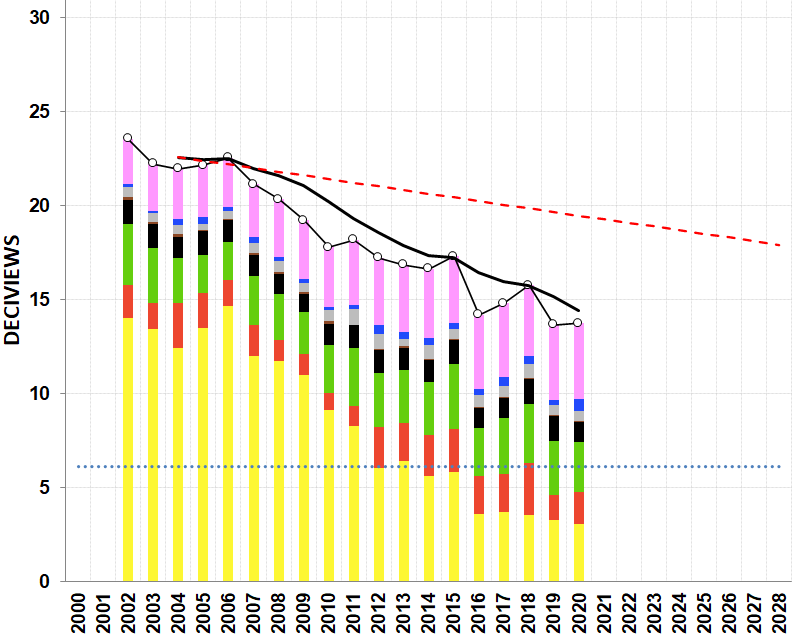 (b) 20% Most Impaired Days
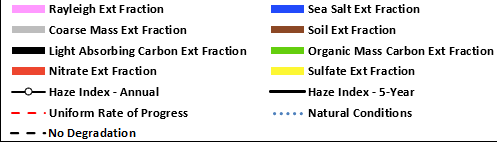 SIZE – 5.1
Position – 0.1 / 6.45 Horizontal
               - 0.1 / 0.1 Vertical
Casco Bay
(a) 20% Clearest Days
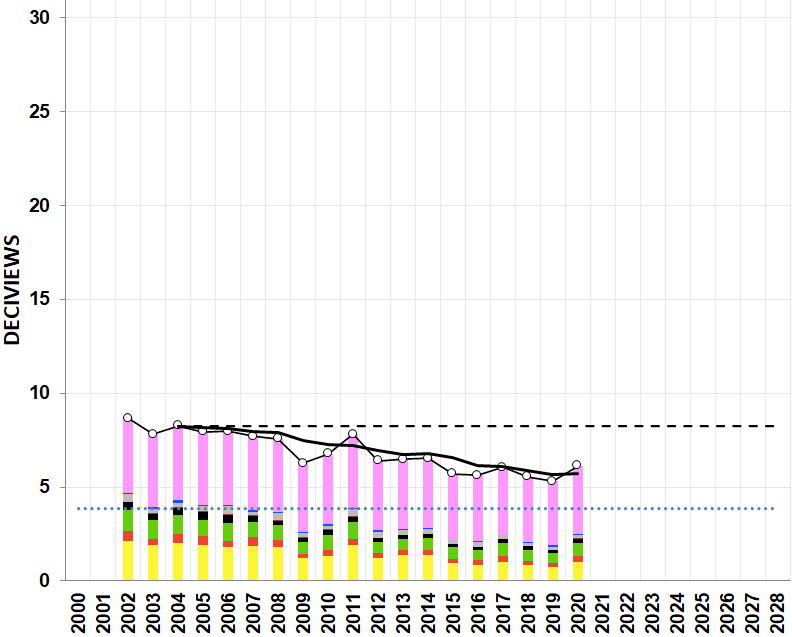 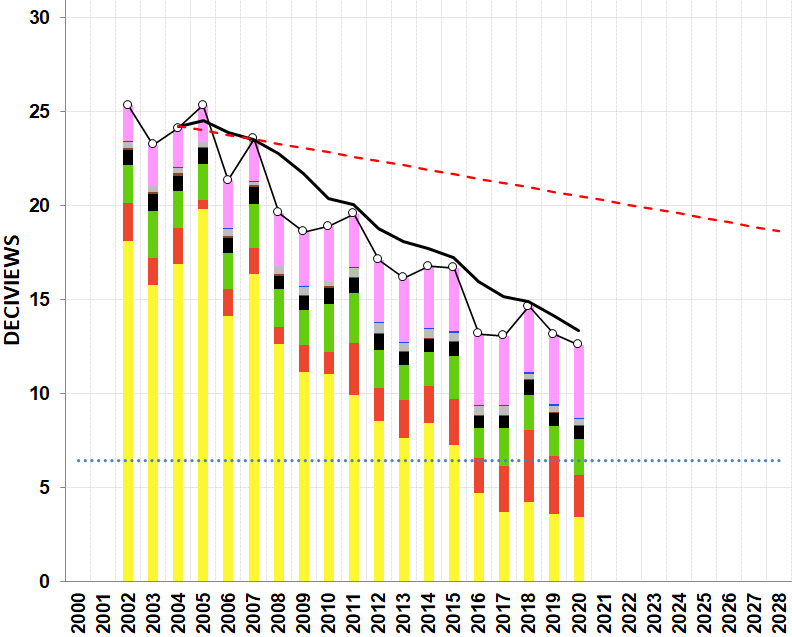 (b) 20% Most Impaired Days
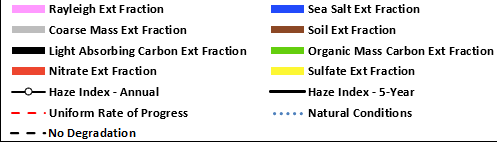 SIZE – 5.1
Position – 0.1 / 6.45 Horizontal
               - 0.1 / 0.1 Vertical
Proctor Maple R.F.
(a) 20% Clearest Days
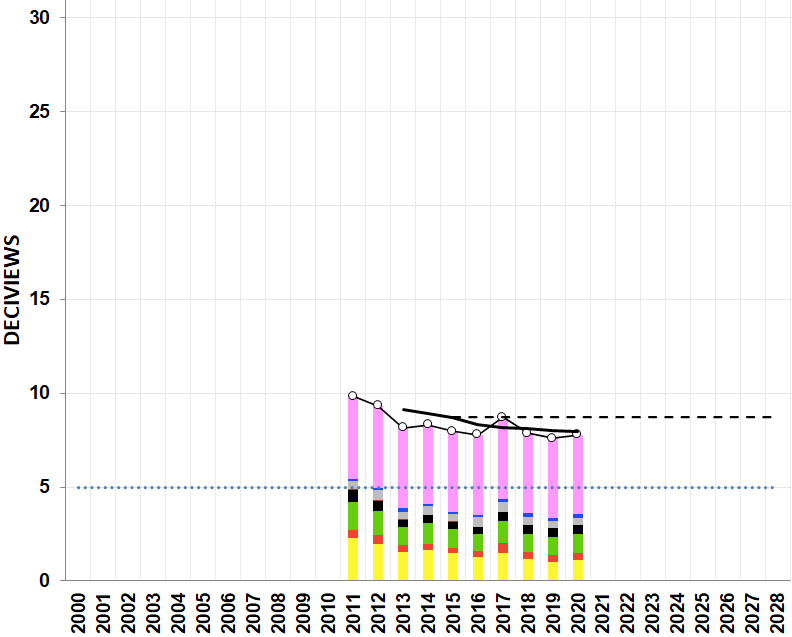 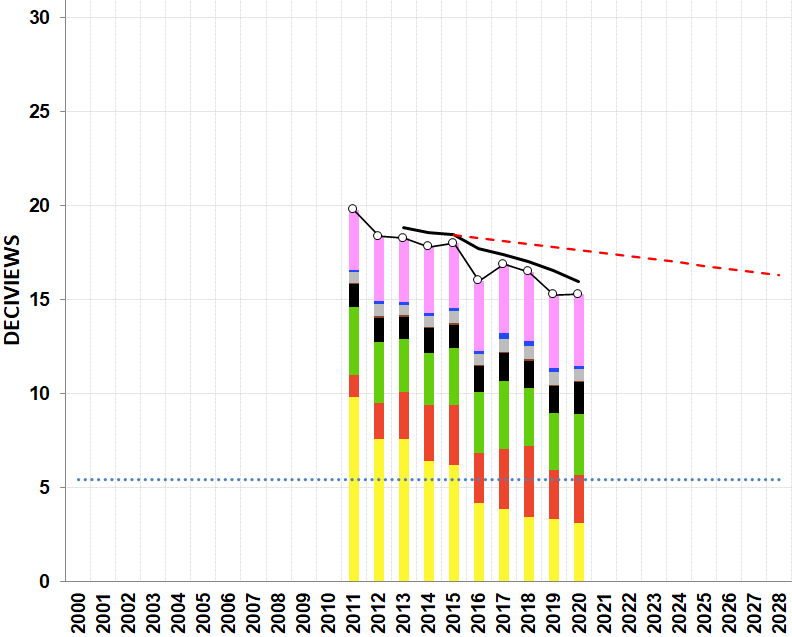 (b) 20% Most Impaired Days
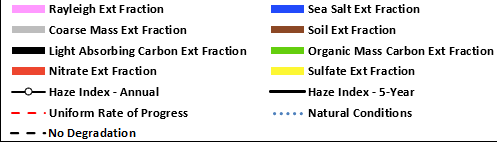 SIZE – 5.1
Position – 0.1 / 6.45 Horizontal
               - 0.1 / 0.1 Vertical
Londonderry
(a) 20% Clearest Days
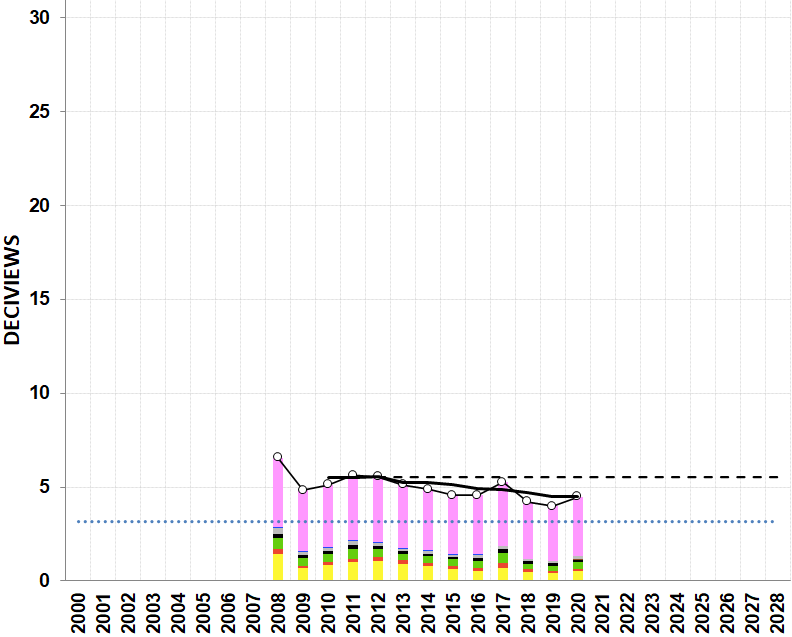 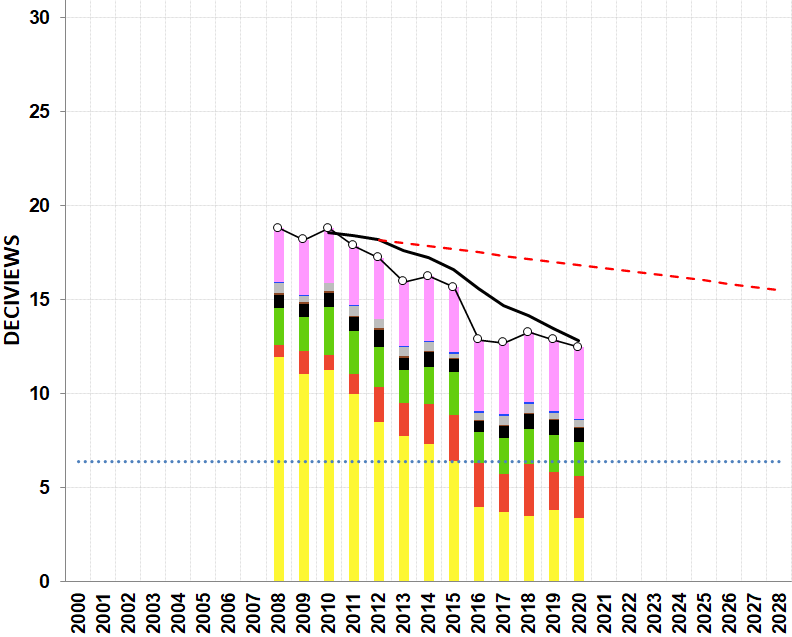 (b) 20% Most Impaired Days
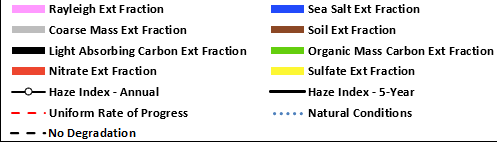 SIZE – 5.1
Position – 0.1 / 6.45 Horizontal
               - 0.1 / 0.1 Vertical
Pack Monadnock Summit
(a) 20% Clearest Days
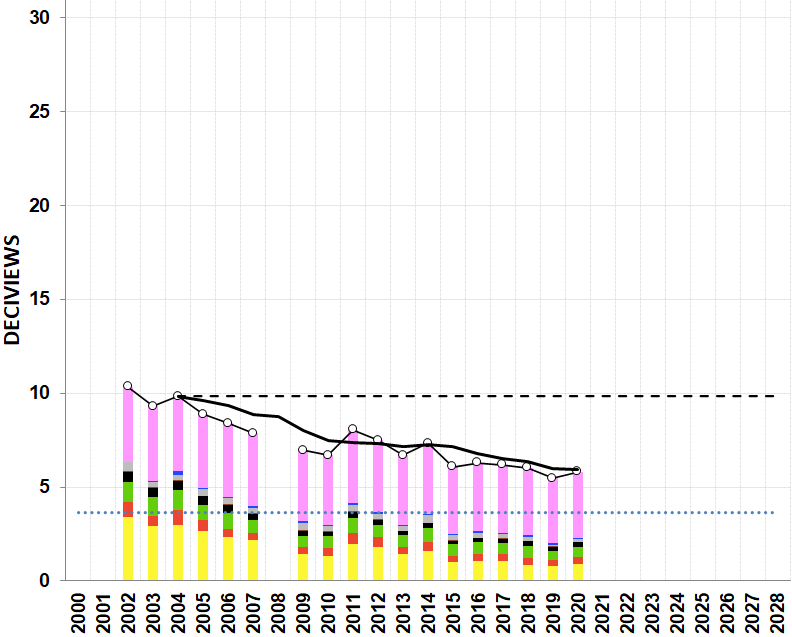 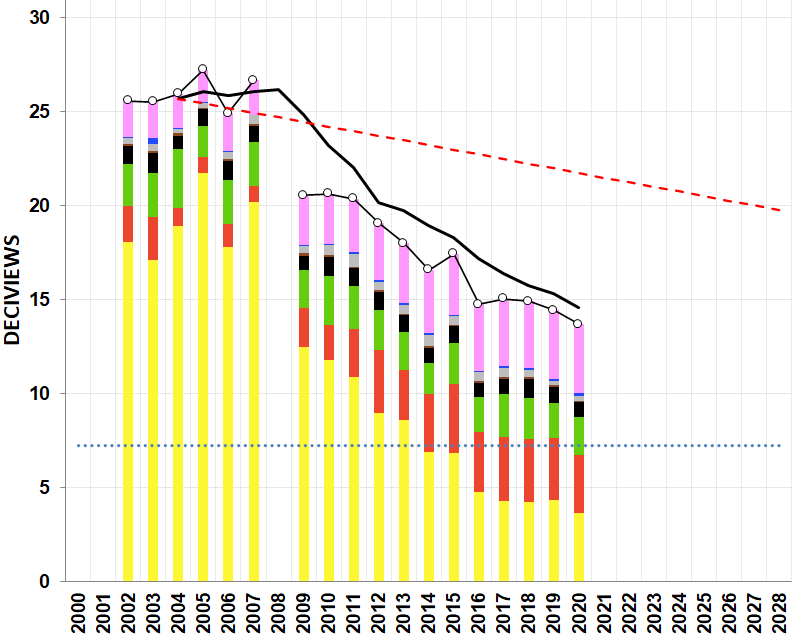 (b) 20% Most Impaired Days
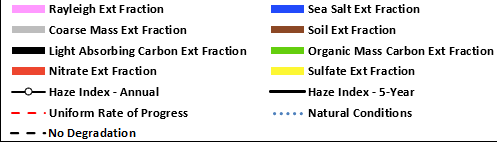 SIZE – 5.1
Position – 0.1 / 6.45 Horizontal
               - 0.1 / 0.1 Vertical
Mohawk Mt.
(a) 20% Clearest Days
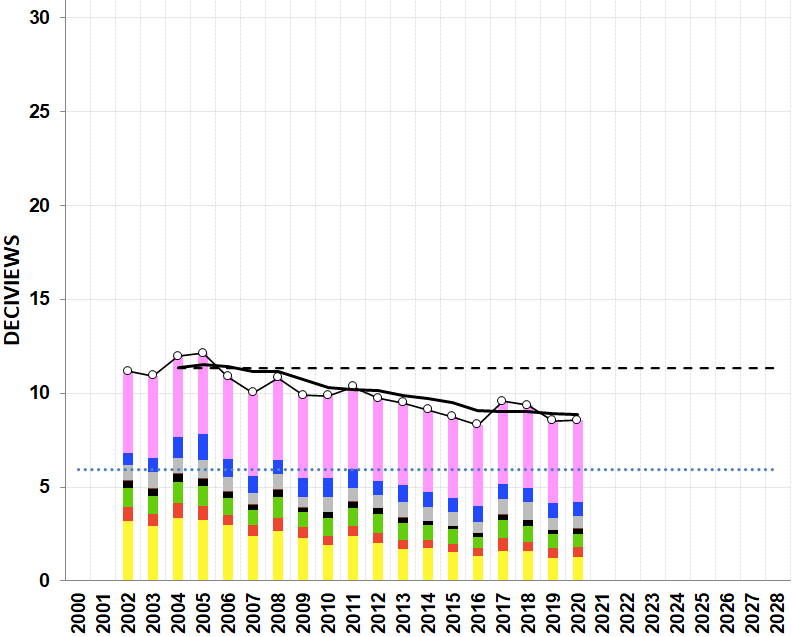 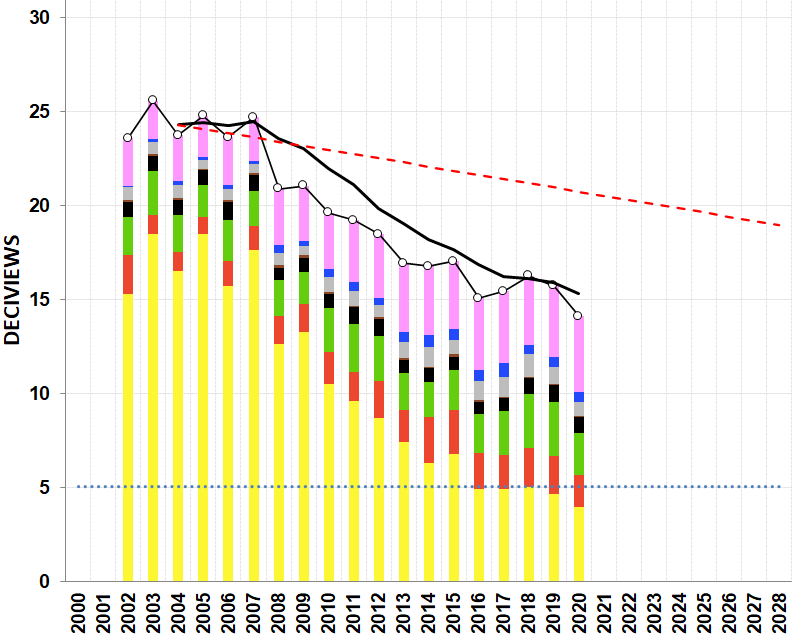 (b) 20% Most Impaired Days
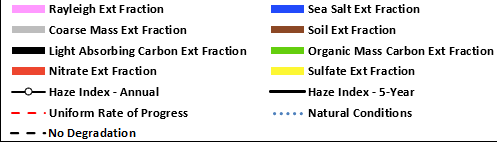 SIZE – 5.1
Position – 0.1 / 6.45 Horizontal
               - 0.1 / 0.1 Vertical
Cape Cod
(a) 20% Clearest Days
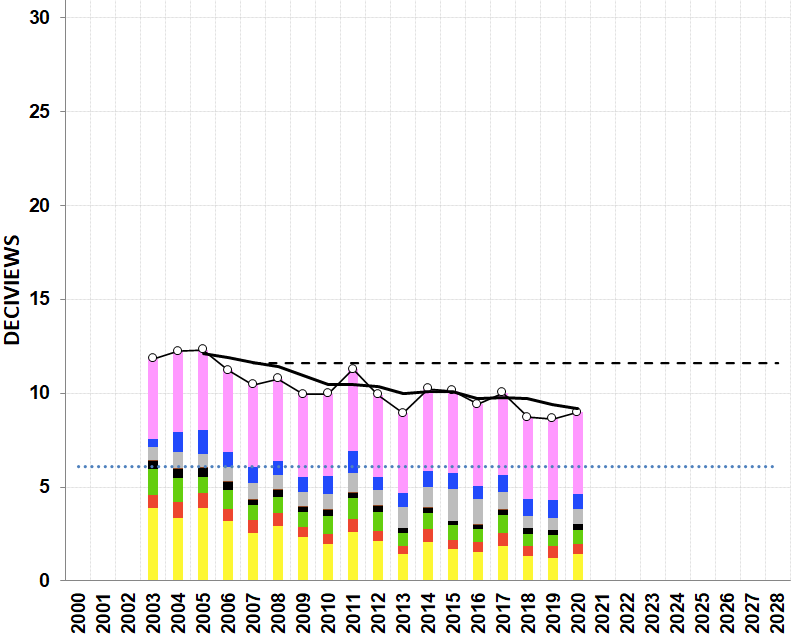 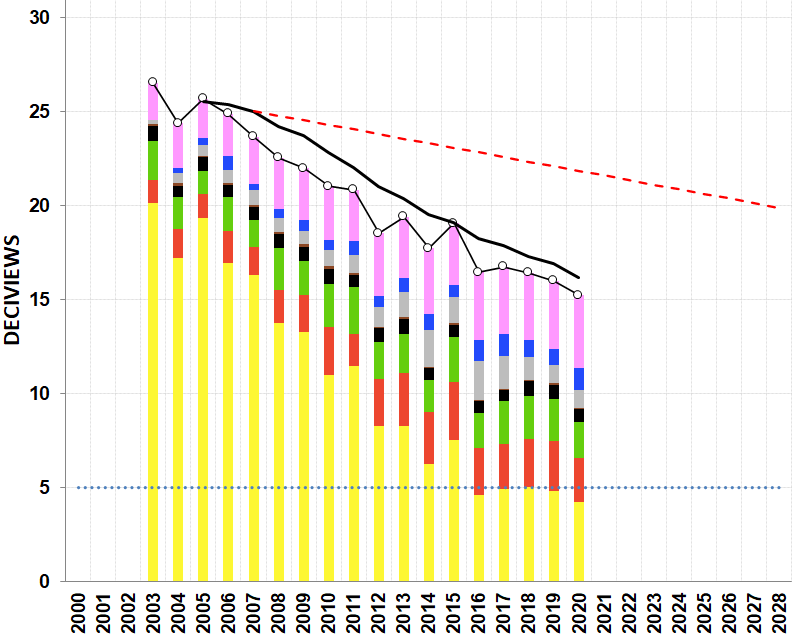 (b) 20% Most Impaired Days
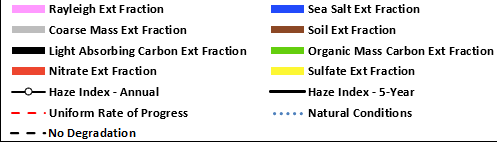 SIZE – 5.1
Position – 0.1 / 6.45 Horizontal
               - 0.1 / 0.1 Vertical
Martha’s Vineyard
(a) 20% Clearest Days
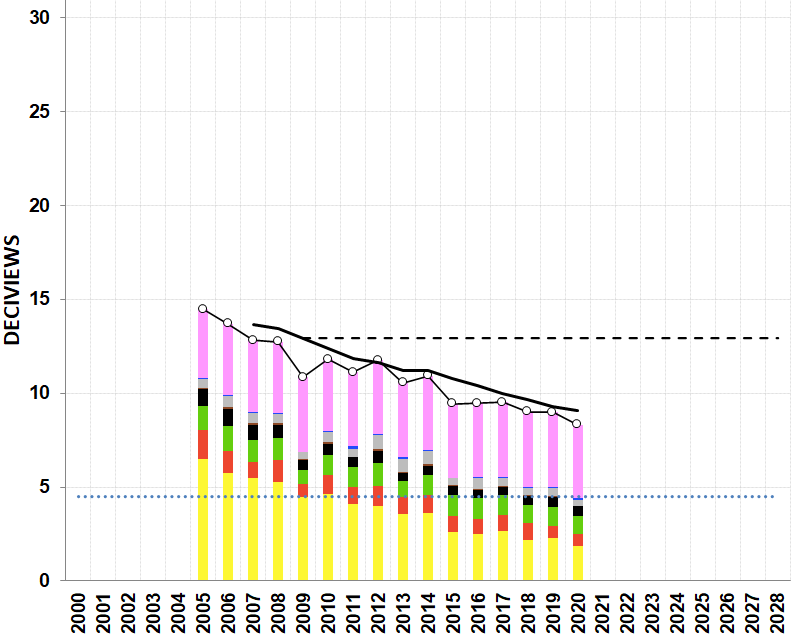 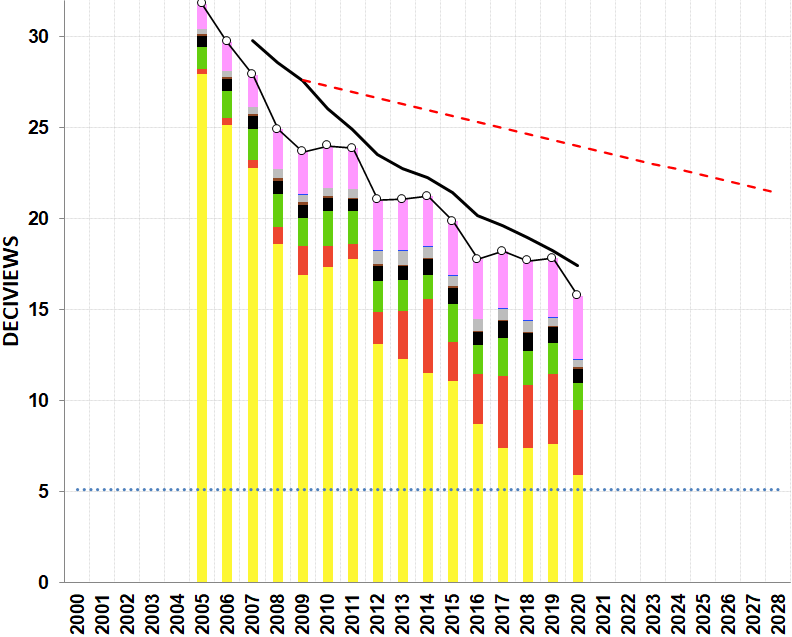 (b) 20% Most Impaired Days
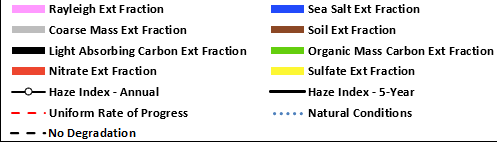 SIZE – 5.1
Position – 0.1 / 6.45 Horizontal
               - 0.1 / 0.1 Vertical
Frostburg Reservoir
(a) 20% Clearest Days
(b) 20% Most Impaired Days
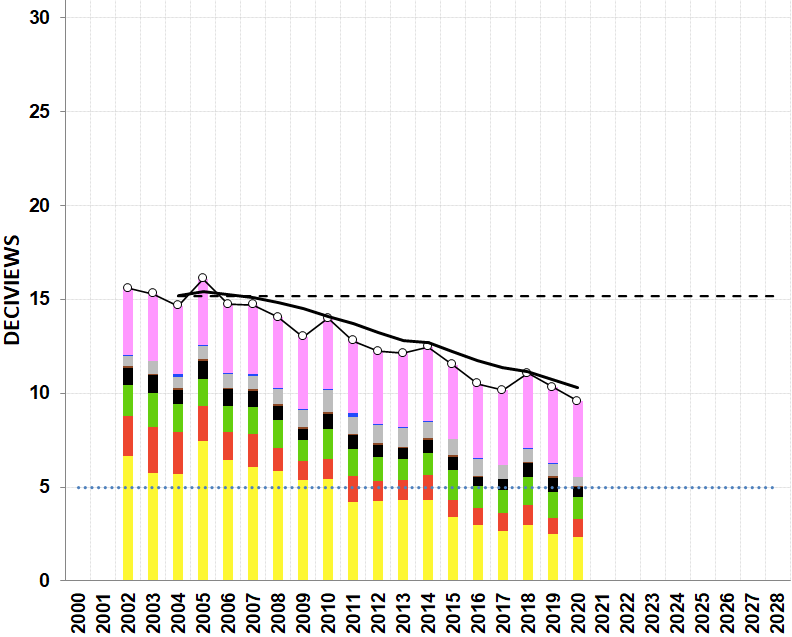 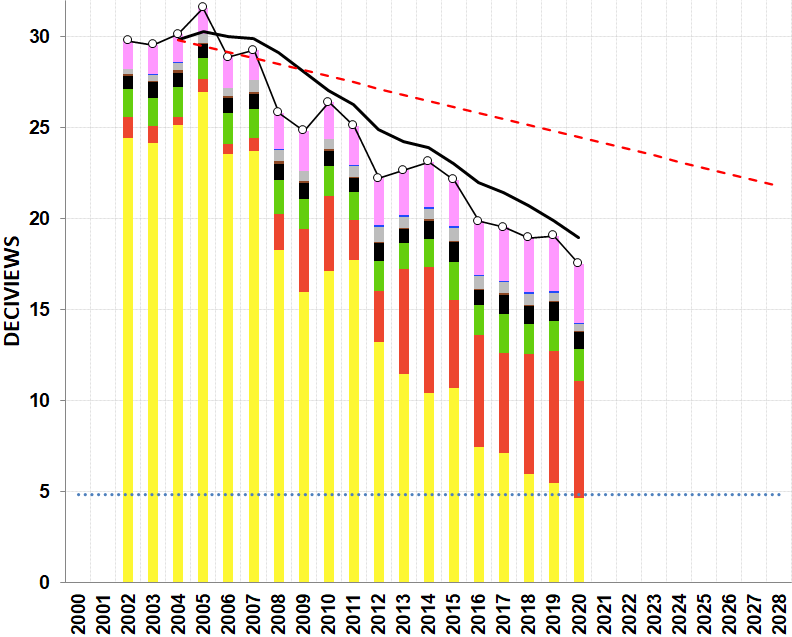 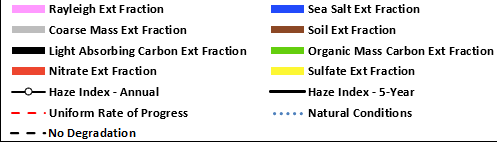 SIZE – 5.1
Position – 0.1 / 6.45 Horizontal
               - 0.1 / 0.1 Vertical
Quaker City
(a) 2002-04 20% Clearest Days
(b) 2016-20 20% Clearest Days
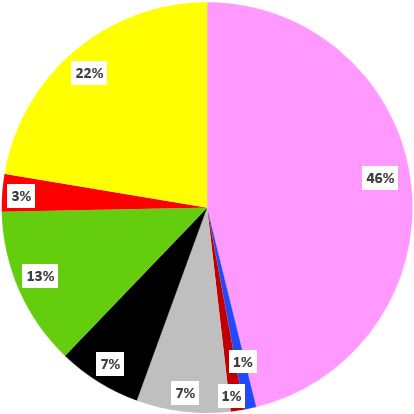 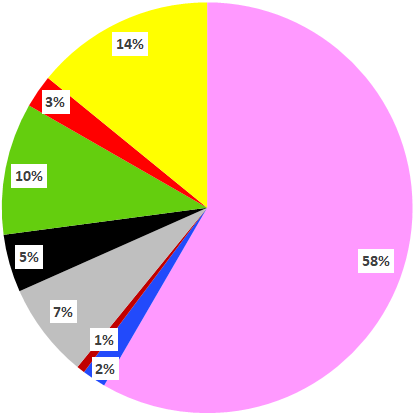 95 X 100 px

414 X 414 px
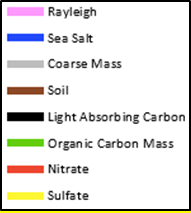 Presque Isle
(c) 2002-04 20% Most Impaired Days
(d) 2016-20 20% Most Impaired Days
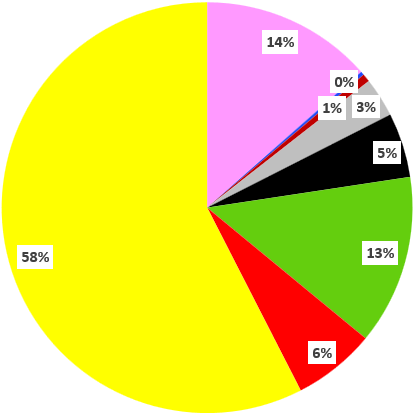 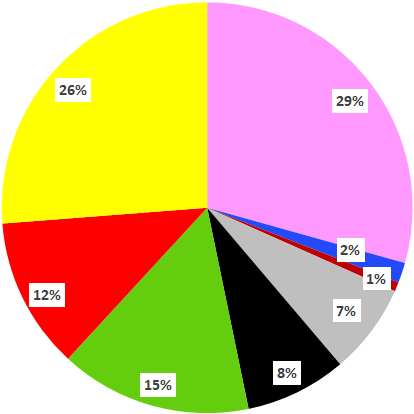 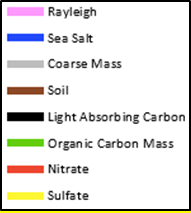 SIZE 
3.35
POSITIONS
0.3  -   0.45
6.1 -  0.45
0.3   -   4.1
6.1  -  4.1
(a) 2006-08 20% Clearest Days
(b) 2016-20 20% Clearest Days
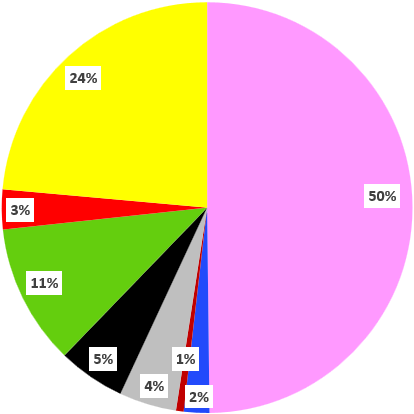 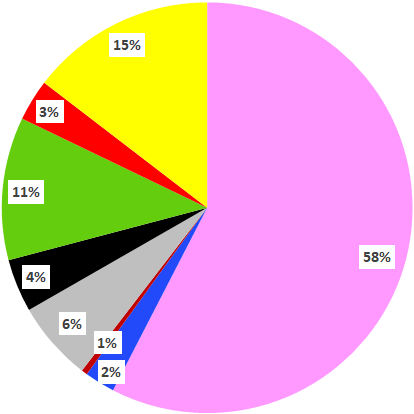 95 X 100 px

414 X 414 px
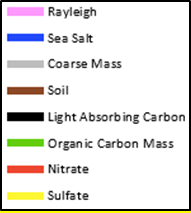 Penobscot Nation
(c) 2006-08 20% Most Impaired Days
(d) 2016-20 20% Most Impaired Days
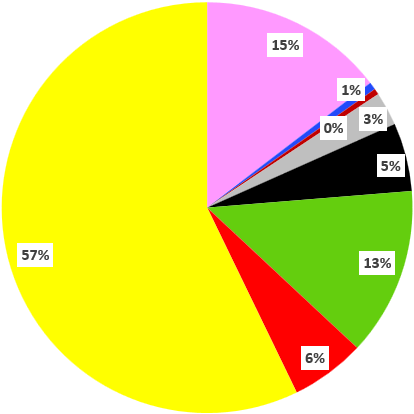 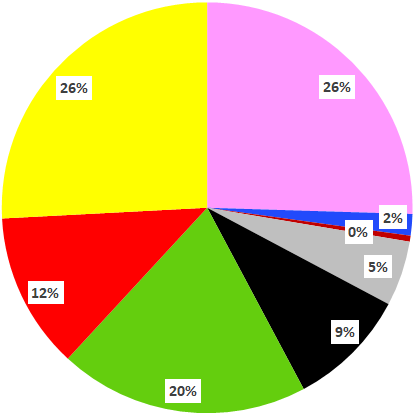 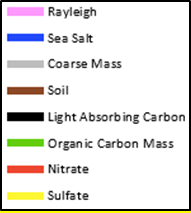 SIZE 
3.35
POSITIONS
0.3  -   0.45
6.1 -  0.45
0.3   -   4.1
6.1  -  4.1
(a) 2002-04 20% Clearest Days
(b) 2016-20 20% Clearest Days
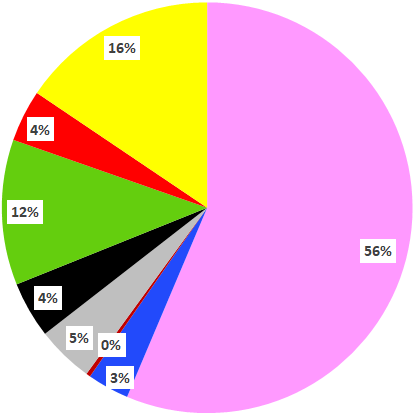 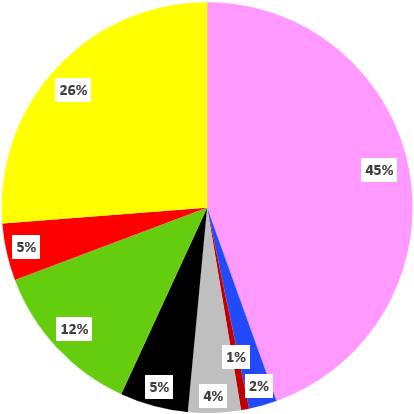 95 X 100 px

414 X 414 px
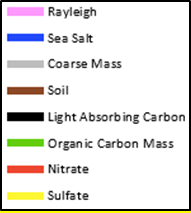 Casco Bay
(c) 2002-04 20% Most Impaired Days
(d) 2016-20 20% Most Impaired Days
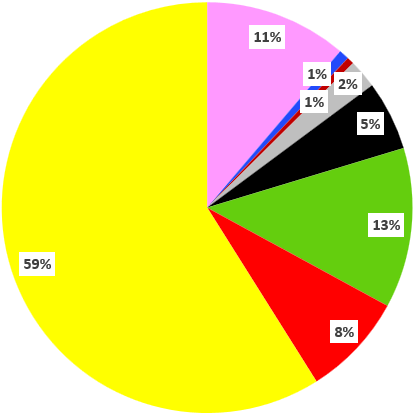 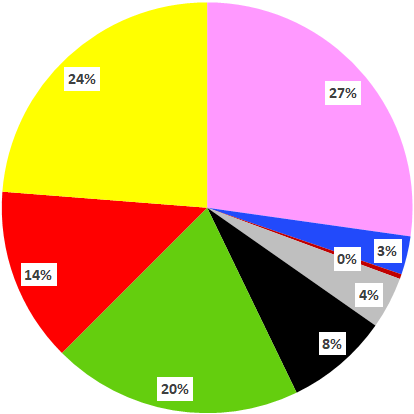 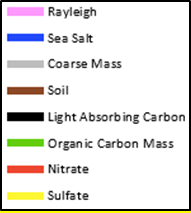 SIZE 
3.35
POSITIONS
0.3  -   0.45
6.1 -  0.45
0.3   -   4.1
6.1  -  4.1
(a) 2002-04 20% Clearest Days
(b) 2016-20 20% Clearest Days
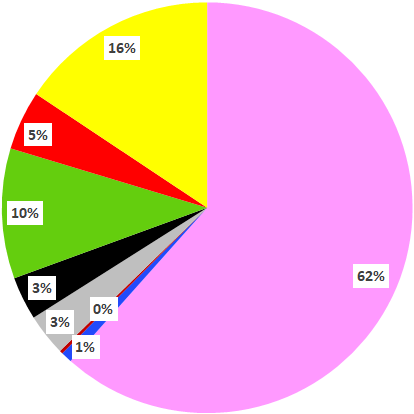 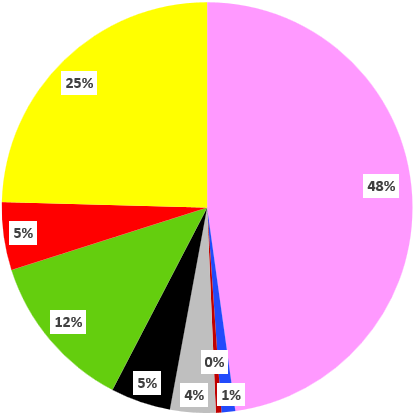 95 X 100 px

414 X 414 px
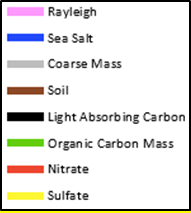 Proctor Maple R.F.
(c) 2002-04 20% Most Impaired Days
(d) 2016-20 20% Most Impaired Days
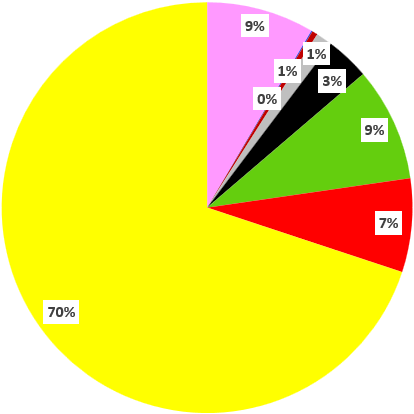 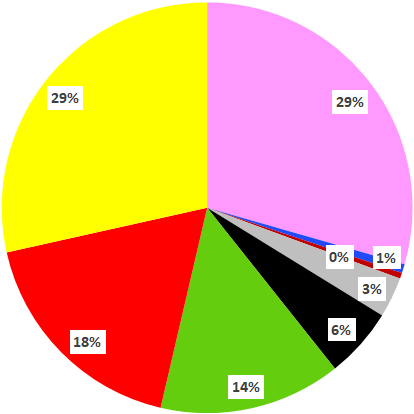 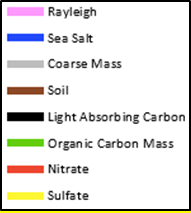 SIZE 
3.35
POSITIONS
0.3  -   0.45
6.1 -  0.45
0.3   -   4.1
6.1  -  4.1
(a) 2011-13 20% Clearest Days
(b) 2016-20 20% Clearest Days
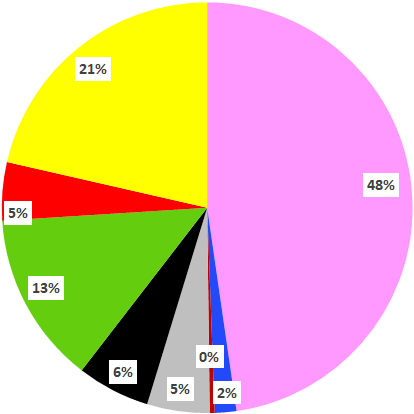 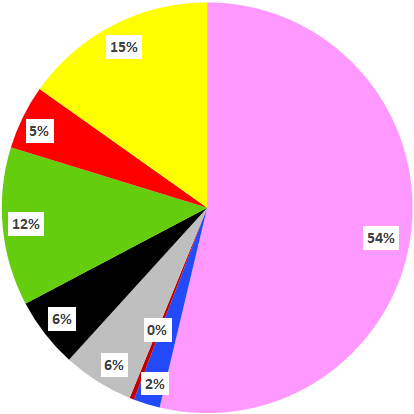 95 X 100 px

414 X 414 px
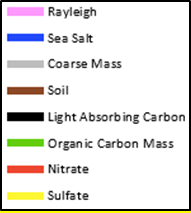 Londonderry
(c) 2011-13 20% Most Impaired Days
(d) 2016-20 20% Most Impaired Days
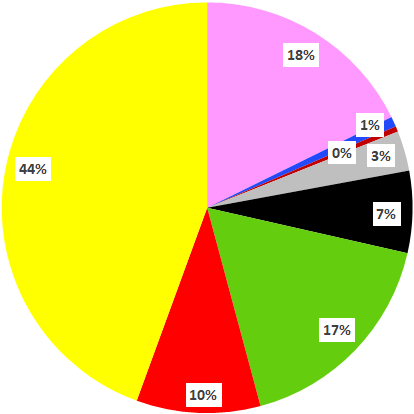 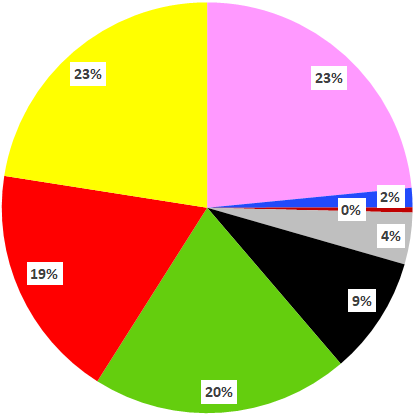 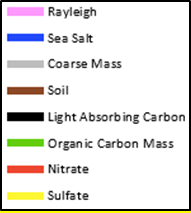 SIZE 
3.35
POSITIONS
0.3  -   0.45
6.1 -  0.45
0.3   -   4.1
6.1  -  4.1
(a) 2008-10 20% Clearest Days
(b) 2016-20 20% Clearest Days
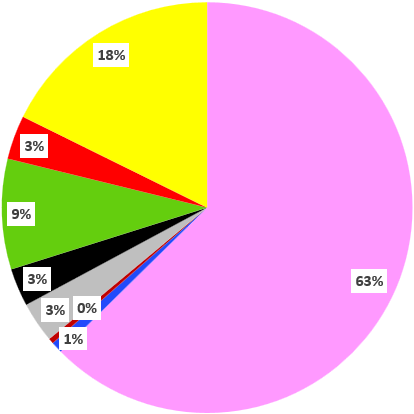 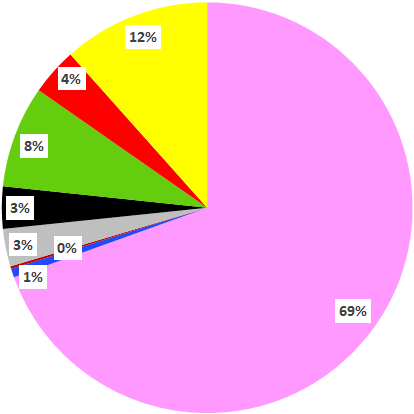 95 X 100 px

414 X 414 px
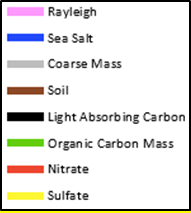 Pack Monadnock Summit
(c) 2008-10 20% Most Impaired Days
(d) 2016-20 20% Most Impaired Days
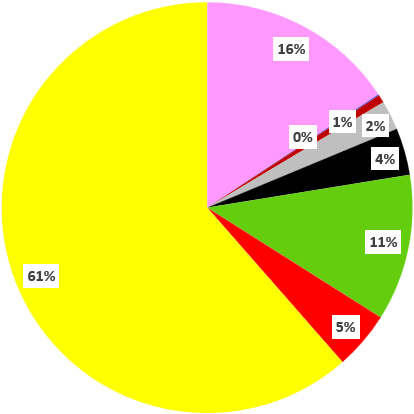 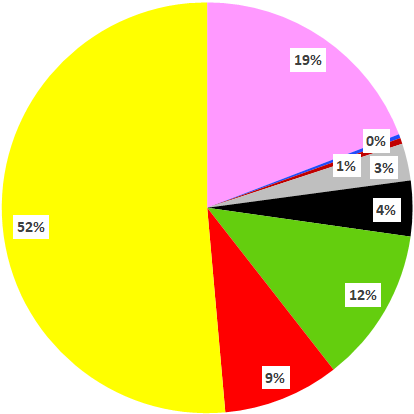 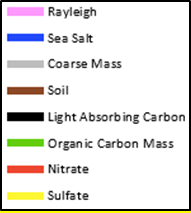 SIZE 
3.35
POSITIONS
0.3  -   0.45
6.1 -  0.45
0.3   -   4.1
6.1  -  4.1
(a) 2002-04 20% Clearest Days
(b) 2016-20 20% Clearest Days
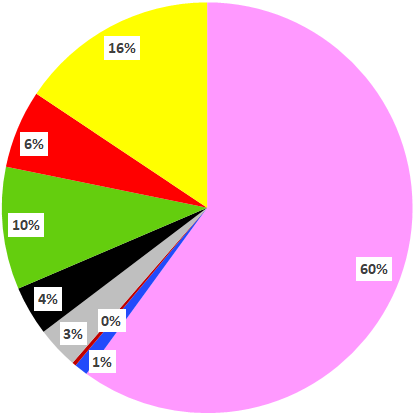 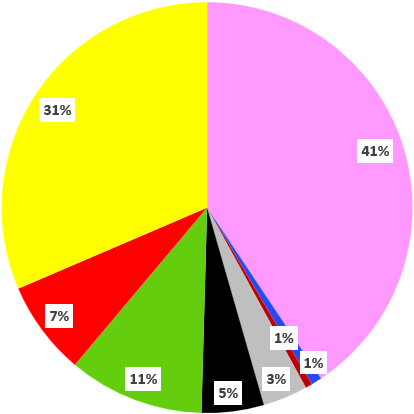 95 X 100 px

414 X 414 px
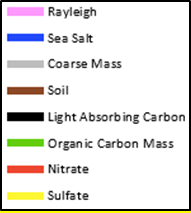 Mohawk Mt.
(c) 2002-04 20% Most Impaired Days
(d) 2016-20 20% Most Impaired Days
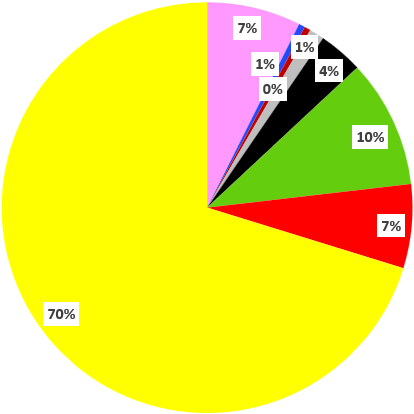 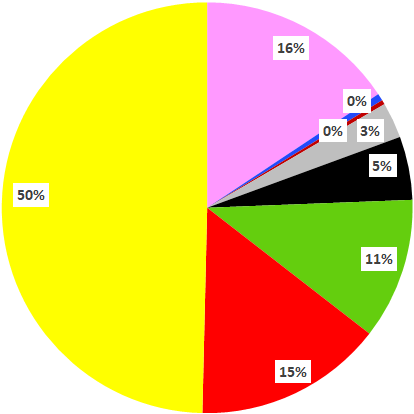 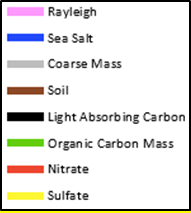 SIZE 
3.35
POSITIONS
0.3  -   0.45
6.1 -  0.45
0.3   -   4.1
6.1  -  4.1
(a) 2002-04 20% Clearest Days
(b) 2016-20 20% Clearest Days
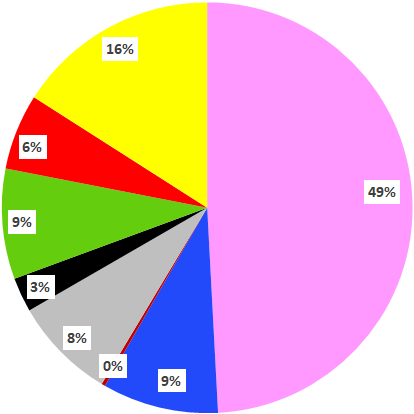 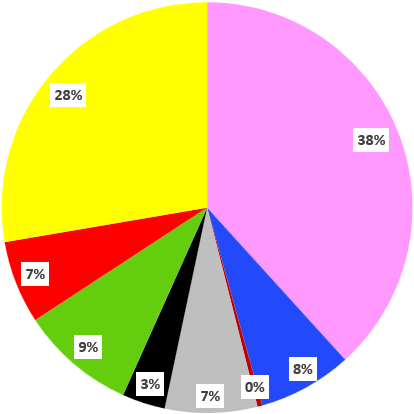 95 X 100 px

414 X 414 px
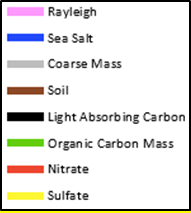 Cape Cod
(c) 2002-04 20% Most Impaired Days
(d) 2016-20 20% Most Impaired Days
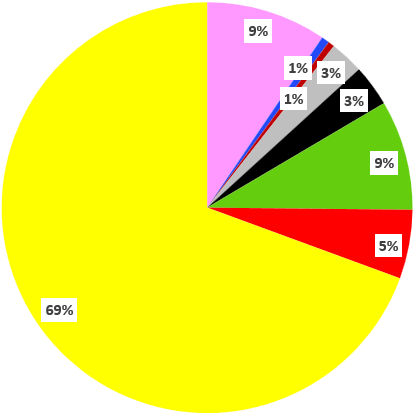 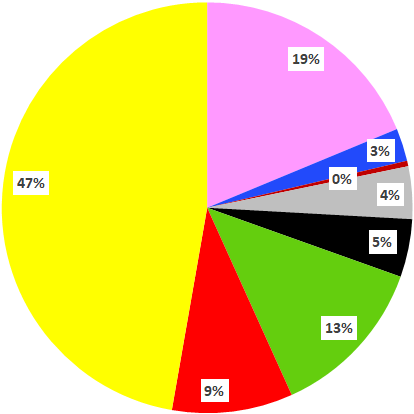 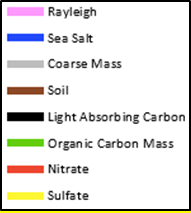 SIZE 
3.35
POSITIONS
0.3  -   0.45
6.1 -  0.45
0.3   -   4.1
6.1  -  4.1
(a) 2003-05 20% Clearest Days
(b) 2016-20 20% Clearest Days
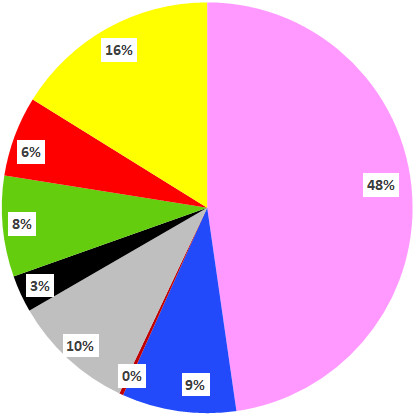 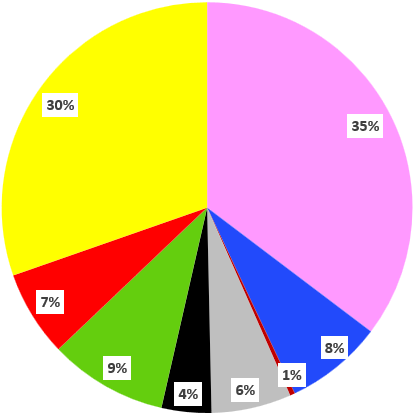 95 X 100 px

414 X 414 px
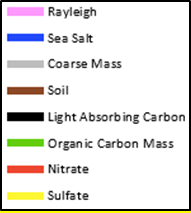 Martha’s Vineyard
(c) 2003-05 20% Most Impaired Days
(d) 2016-20 20% Most Impaired Days
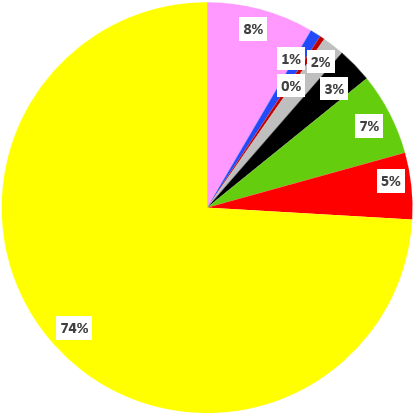 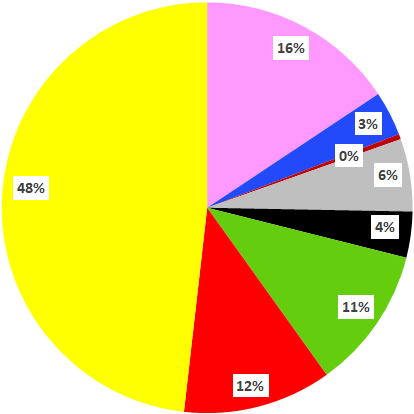 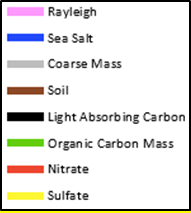 SIZE 
3.35
POSITIONS
0.3  -   0.45
6.1 -  0.45
0.3   -   4.1
6.1  -  4.1
(a) 2005-07 20% Clearest Days
(b) 2016-20 20% Clearest Days
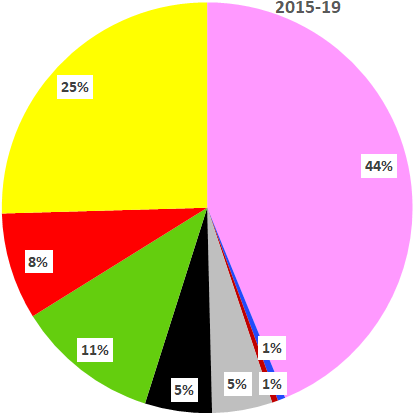 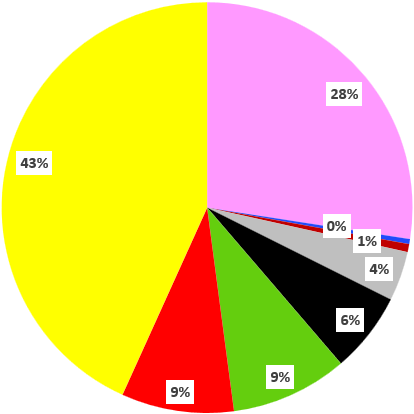 95 X 100 px

414 X 414 px
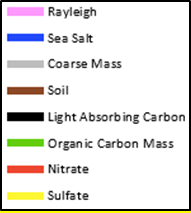 Frostburg Reservoir
(c) 2005-07 20% Most Impaired Days
(d) 2016-20 20% Most Impaired Days
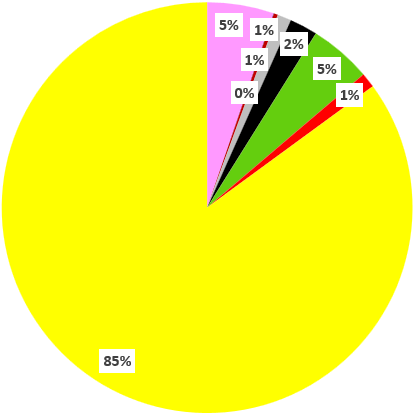 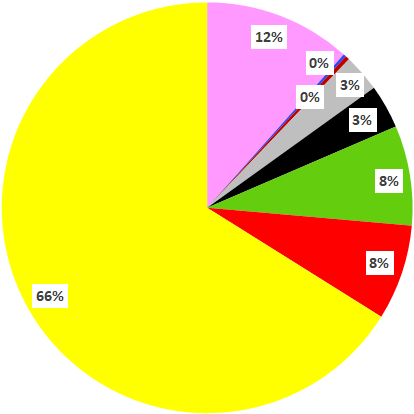 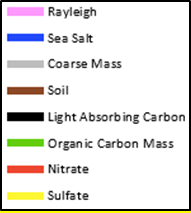 SIZE 
3.35
POSITIONS
0.3  -   0.45
6.1 -  0.45
0.3   -   4.1
6.1  -  4.1
(a) 2002-04 20% Clearest Days
(b) 2016-20 20% Clearest Days
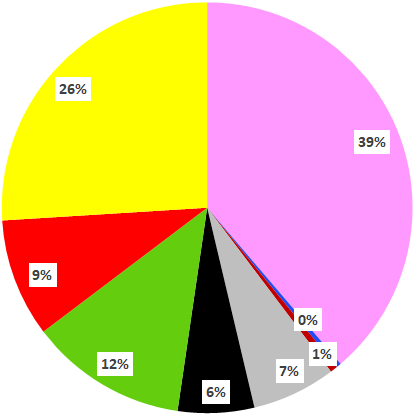 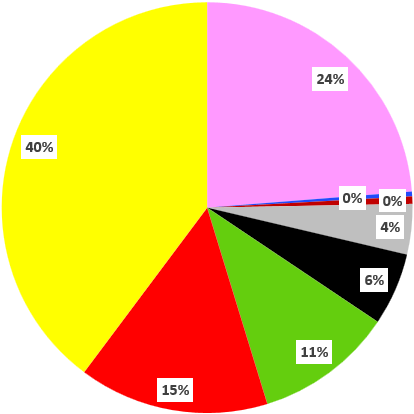 95 X 100 px

414 X 414 px
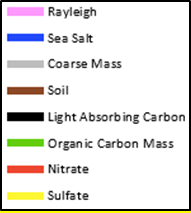 Quaker City
(c) 2002-04 20% Most Impaired Days
(d) 2016-20 20% Most Impaired Days
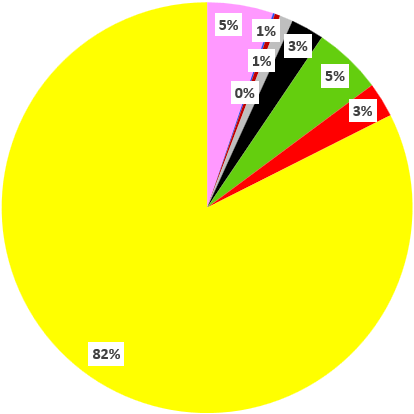 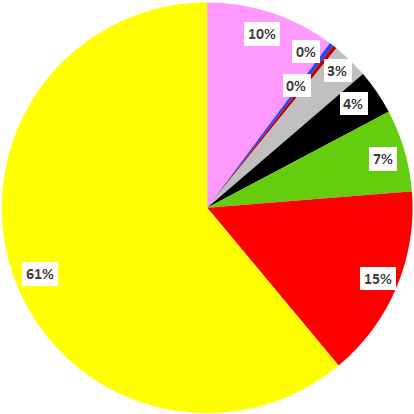 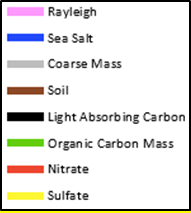 SIZE 
3.35
POSITIONS
0.3  -   0.45
6.1 -  0.45
0.3   -   4.1
6.1  -  4.1
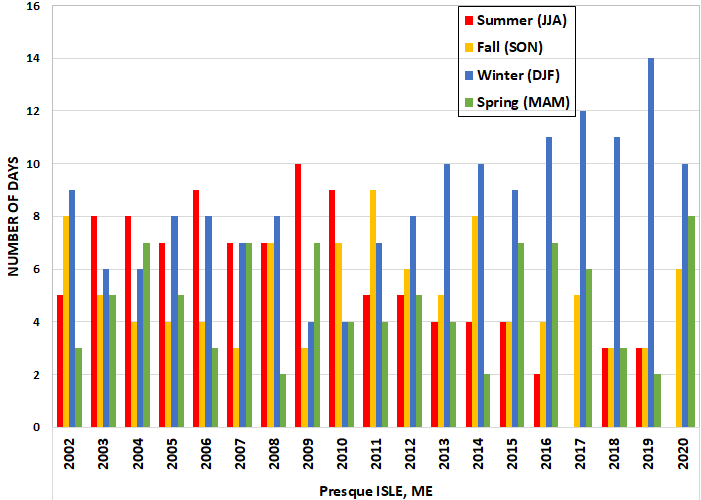 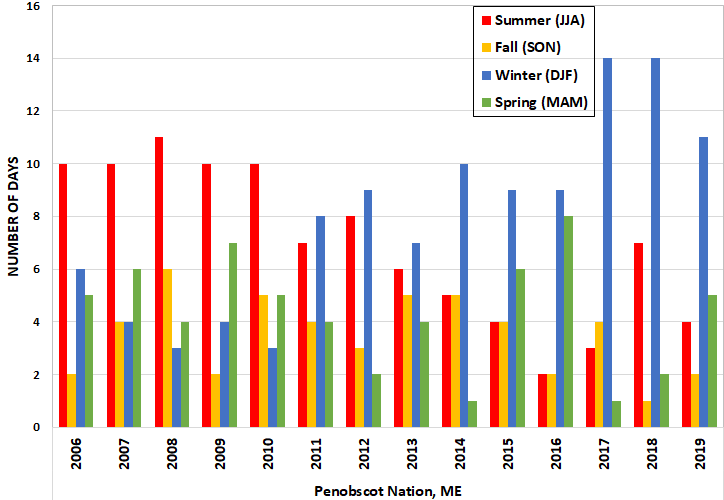 a)
b)
3.7
0.1    0.05
5.55  0.05
0.1    3.77
5.55  3.77
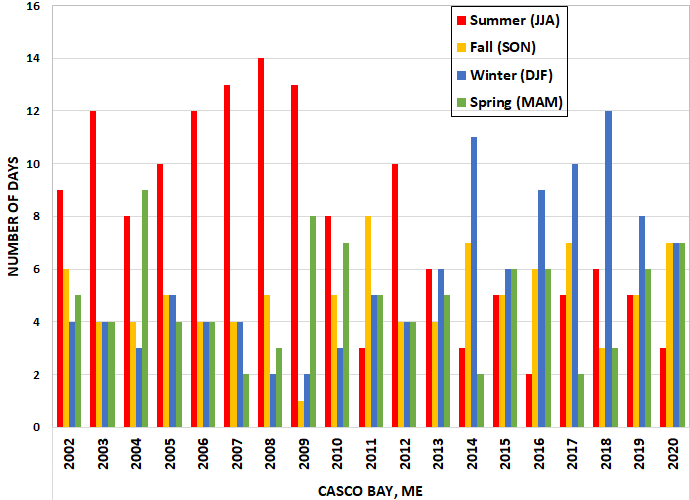 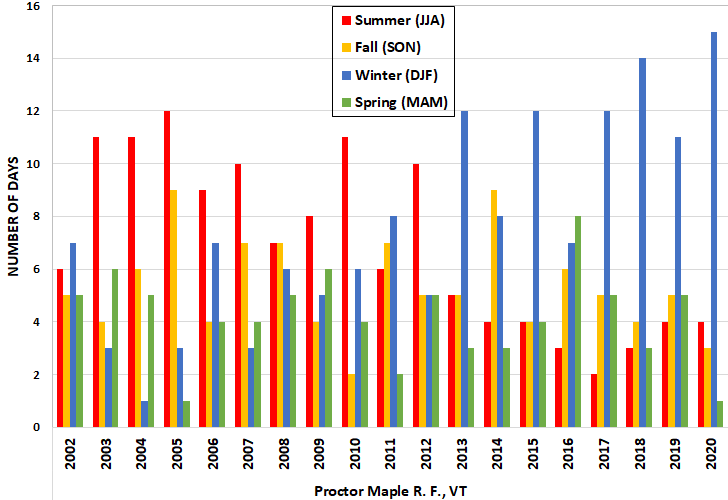 c)
d)
Paint

14 – 44

xxx-500
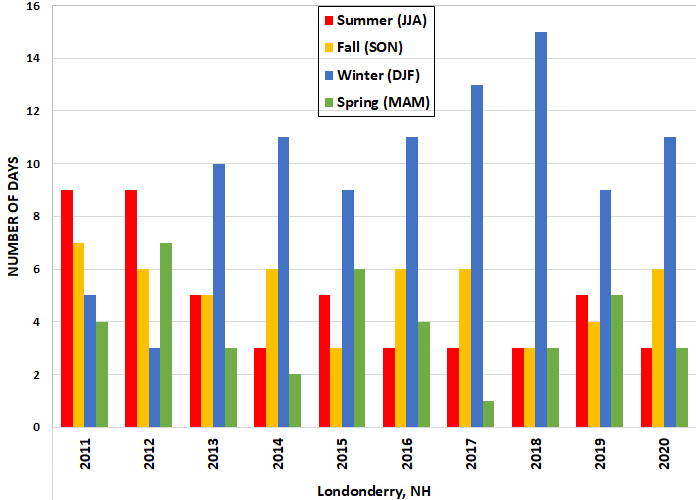 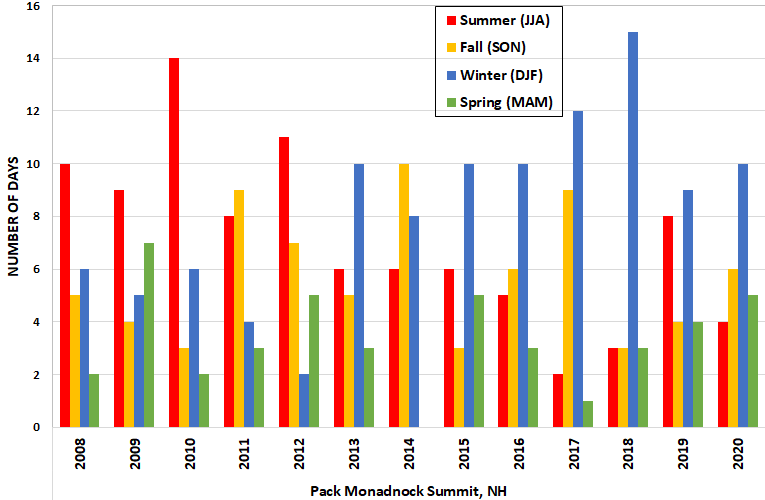 a)
b)
3.7
0.1    0.05
5.55  0.05
0.1    3.77
5.55  3.77
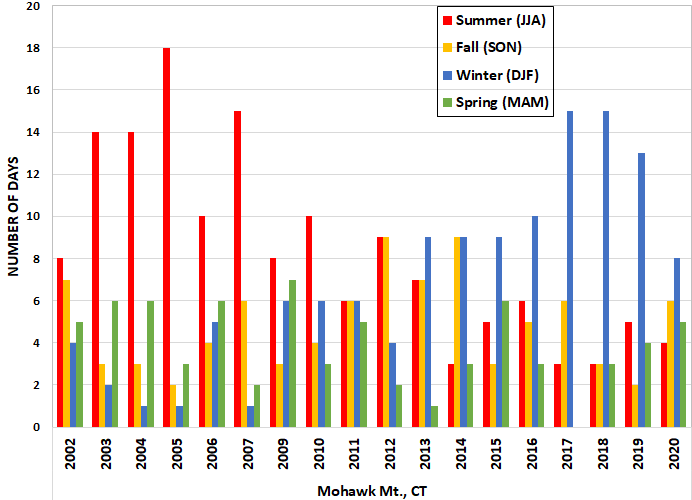 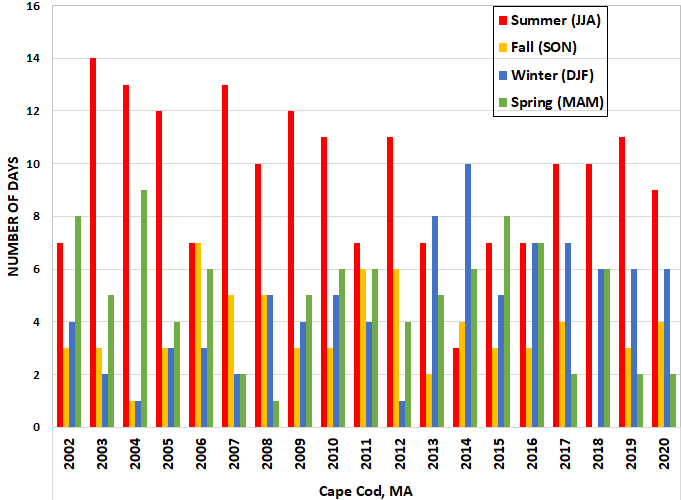 c)
d)
Paint

14 – 44

xxx-500
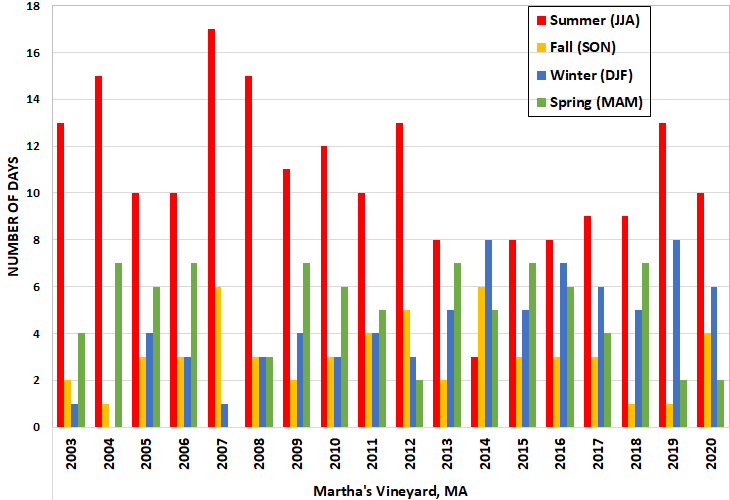 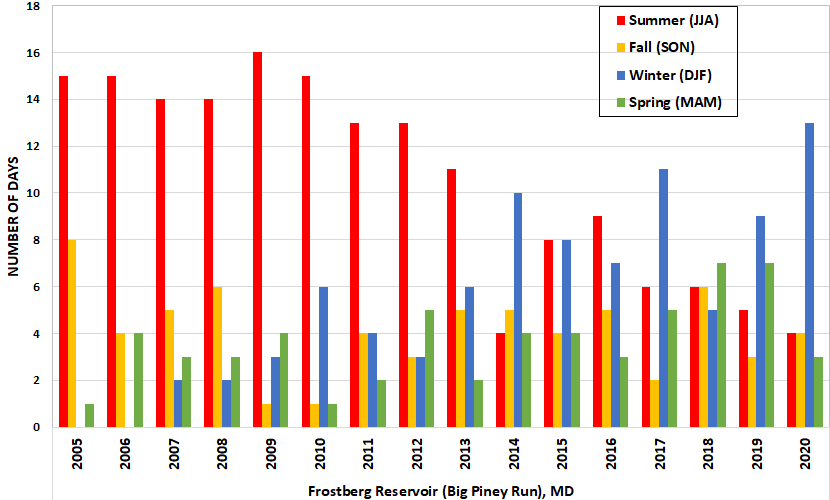 a)
b)
3.7
0.1    0.05
5.55  0.05
0.1    3.77
5.55  3.77
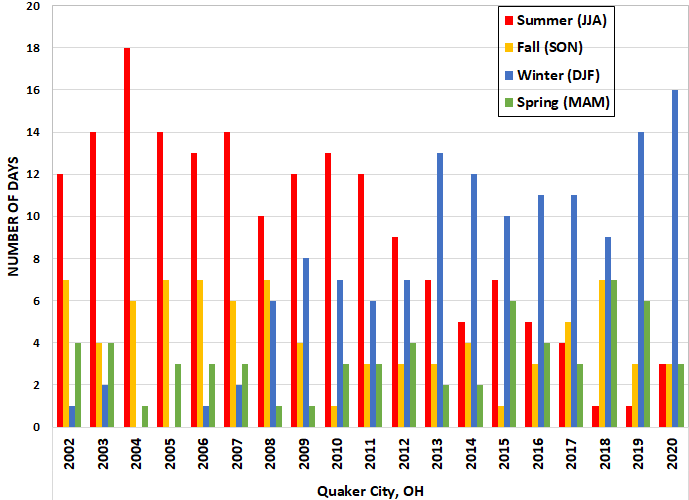 c)
Paint

14 – 44

xxx-500